Конкурс интерактивных презентаций "Интерактивная мозаика"
Тренажёр. 
Род имён 
существительных 
«На море»
http://pedsovet.su/
1/18
Род имён существительных
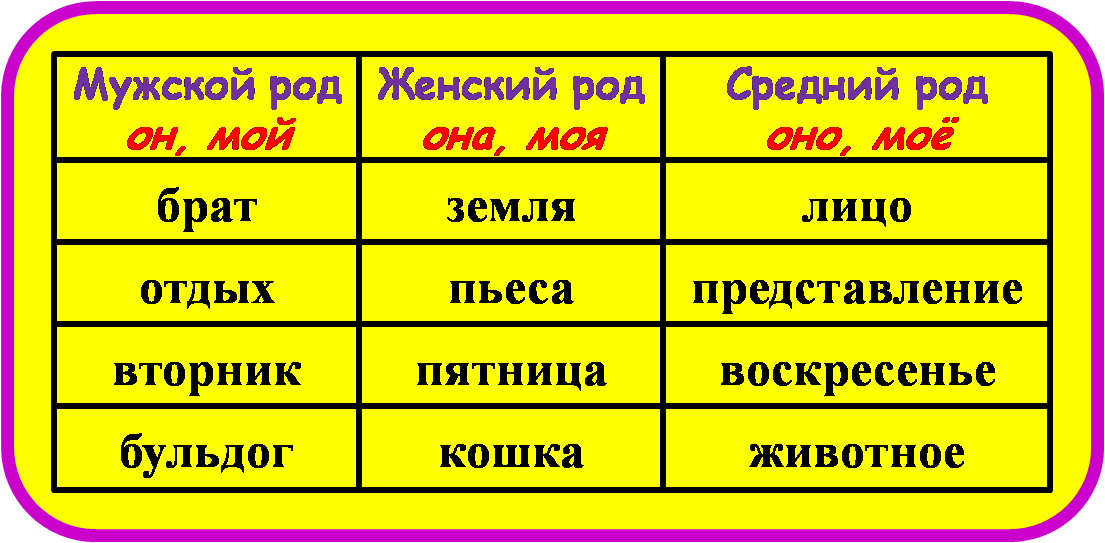 2/18
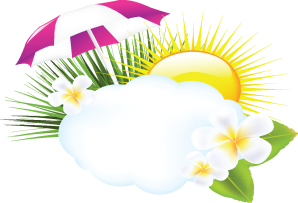 пляж
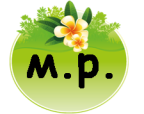 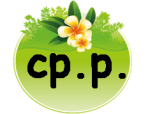 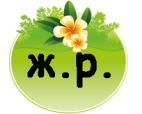 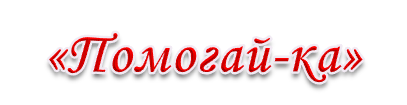 3/18
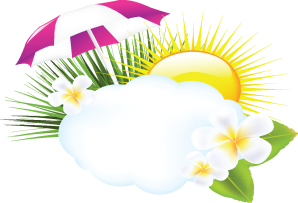 буй
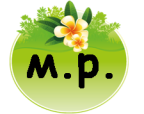 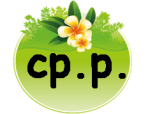 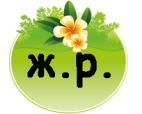 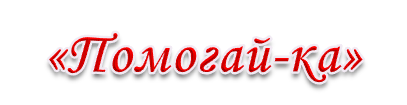 4/18
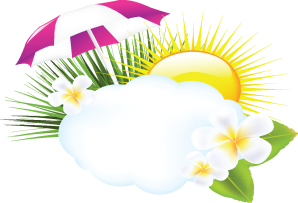 парео
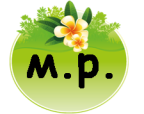 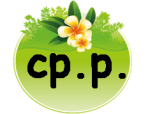 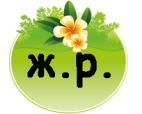 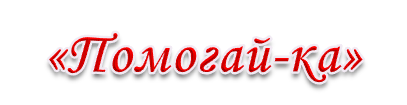 5/18
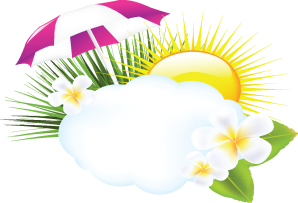 панама
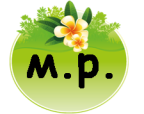 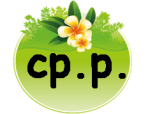 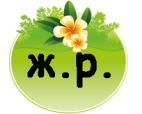 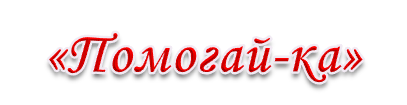 6/18
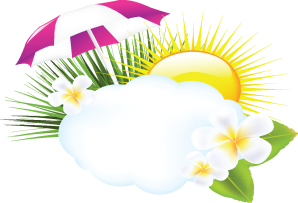 лежак
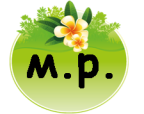 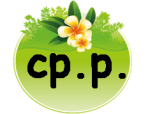 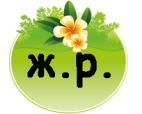 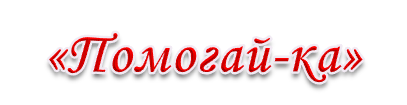 7/18
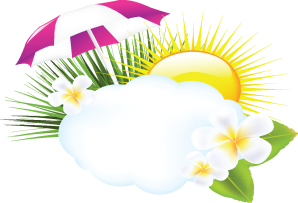 галька
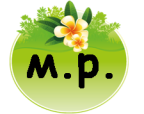 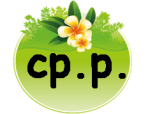 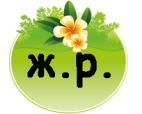 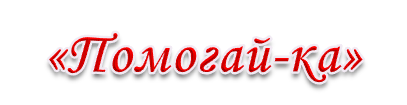 8/18
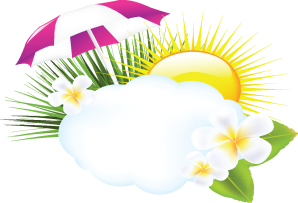 ракушка
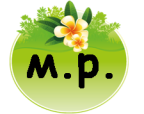 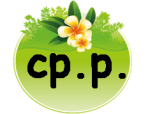 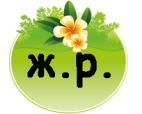 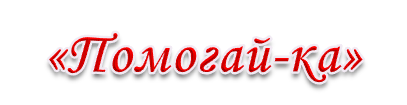 9/18
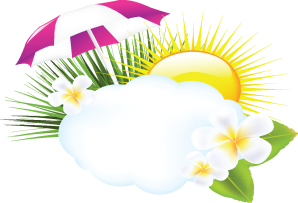 солнце
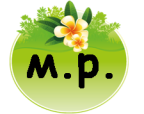 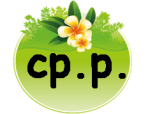 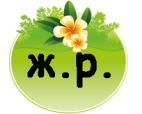 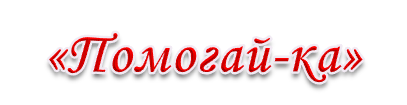 10/18
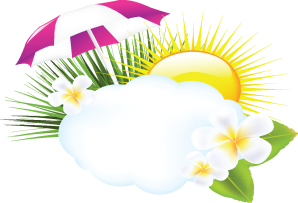 загар
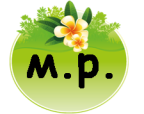 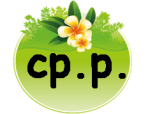 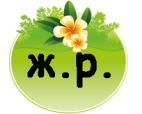 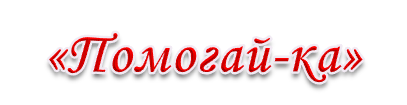 11/18
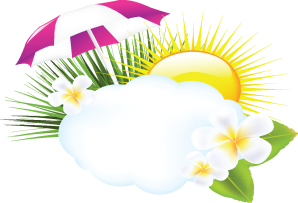 ведро
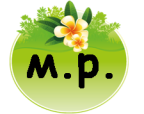 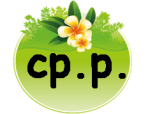 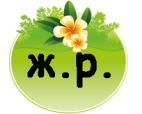 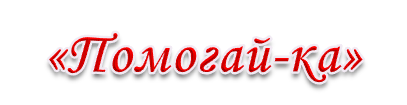 12/18
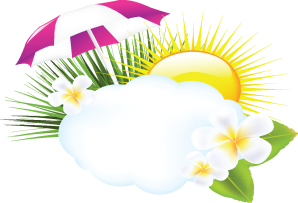 яхта
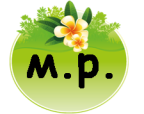 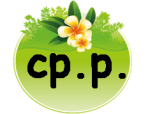 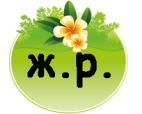 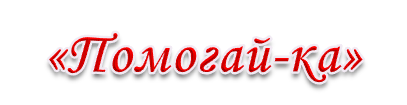 13/18
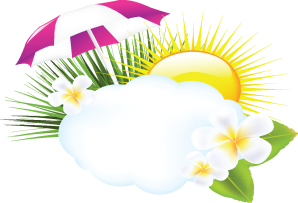 круг
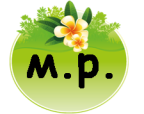 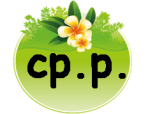 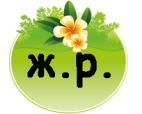 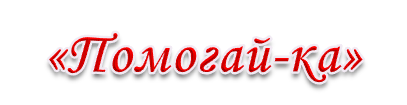 14/18
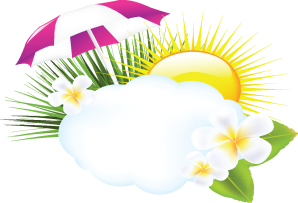 рыбка
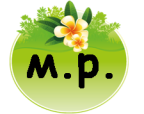 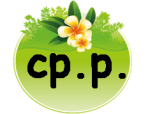 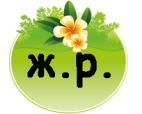 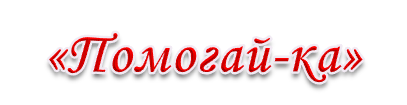 15/18
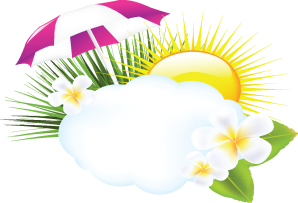 небо
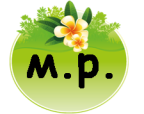 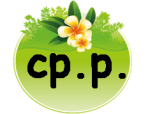 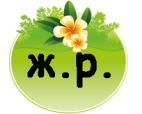 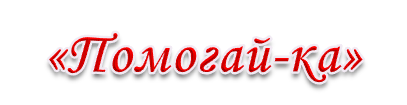 16/18
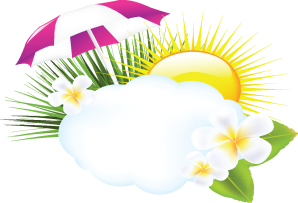 зонт
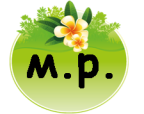 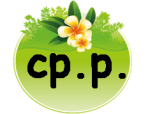 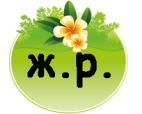 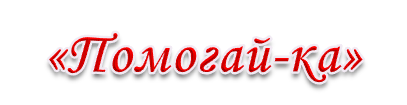 ссылки
17/18
Ссылки на Интернет - источник
http://img-fotki.yandex.ru/get/6309/54833049.40/0_94b54_3a608edc_XXXL.png вставка
http://img-fotki.yandex.ru/get/6113/54833049.40/0_94b5c_3b06745_XXL.pngвставка
http://img-fotki.yandex.ru/get/6113/54833049.40/0_94b4b_ba62ba23_XXXL.png дети
http://img-fotki.yandex.ru/get/6412/134091466.1e/0_8f9bd_d897ea01_XXXL  корабль
http://img-fotki.yandex.ru/get/6312/54833049.40/0_94b48_d82d15a8_XXXL.png мальчик
http://img-fotki.yandex.ru/get/6309/54833049.41/0_94b82_93fdde1a_XXXL.png фон
http://img-fotki.yandex.ru/get/6213/54833049.41/0_94b83_59f7074_XXXL.png фон
выход
http://pedsovet.su/
18/18